חברות ארנק, חברה משפחתית וחברת בית
סקירה מקיפה
הקלות במסנדב שגיא, עו"ד (רו"ח)
מרצה: גיא חן, עו"ד (רו"ח)
שגיא ושות', משרד עו"ד
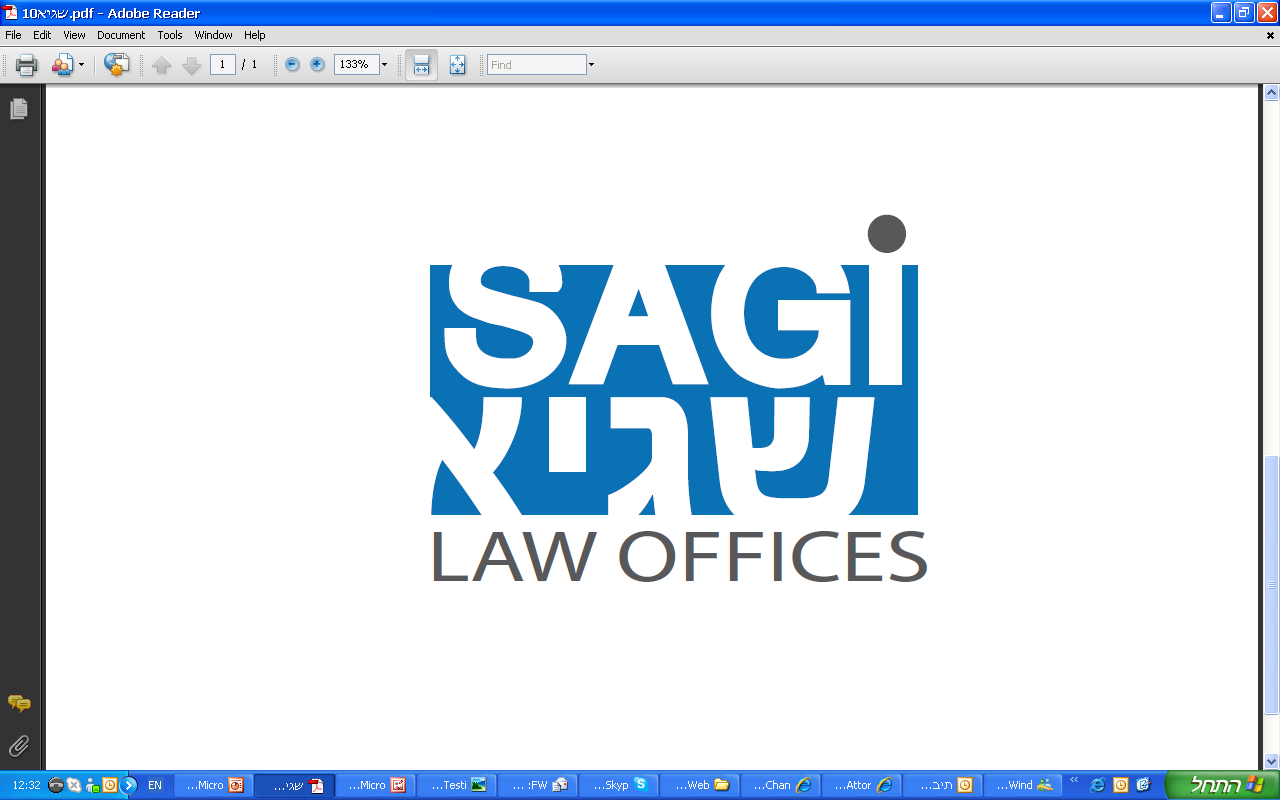 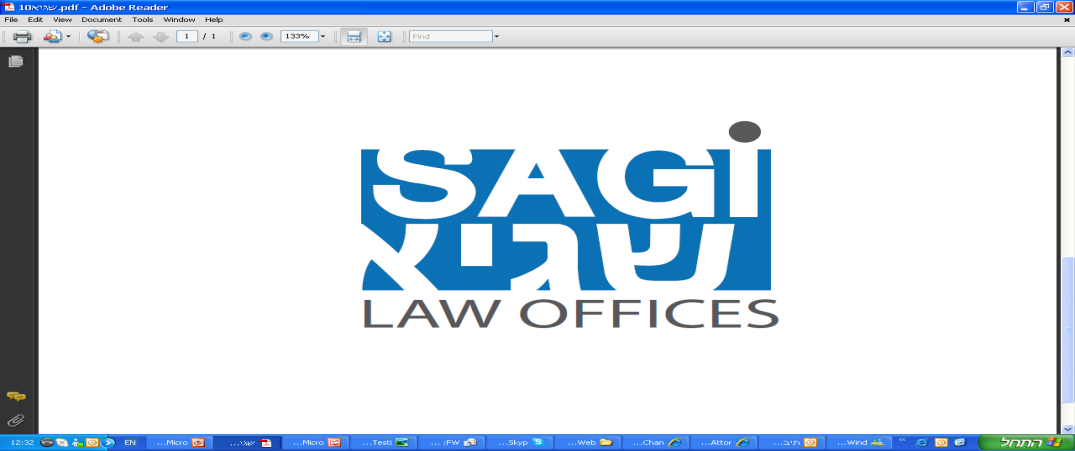 1
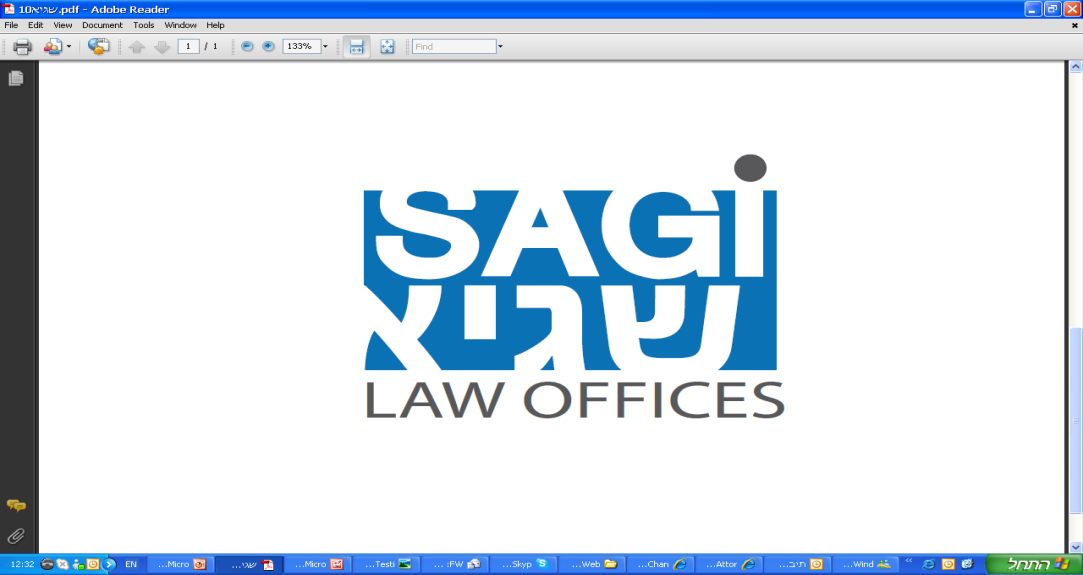 נושאי ההרצאה
חברות ארנק
רקע
הוראות סעיף 62א לפקודה
דיווח, תשלום המס, מקדמות וניכוי במקור
חברת בית
תנאים
הסדר המס
חברה משפחתית
הגדרות
הסדר המס
2
1. חברות ארנק
3
חברת ארנק - רקע
עיקרון המיסוי הדו שלבי הינם מעקרונות היסוד בשיטת מיסוי התאגידים. אחד היתרונות המהותיים לפעילות באמצעות חברה, היא השליטה על עיתוי החיוב במס בשלב בו מחולקת ההכנסה לבעלי המניות (קרי, השלב השני במיסוי הדו - שלבי). שליטה זו מאפשרת דחייה משמעותית במועד תשלום המס.
השינויים בתקרת הביטוח הלאומי ועלייה בנטל המס יצרו תמריץ ליחידים בעלי הכנסות גבוהות לפעול באמצעות חברות ארנק על מנת להקטין את נטל המס, שכן החברות מאפשרות לבעליהן לשמר סכומים שאינם דרושים ליחידים לצריכה שוטפת.
4
חברות ארנק - רקע
במסגרת חוק ההסדרים נחקק תיקון מספר 235 לפקודה ובו נוסף סעיף 62א לפקודה.
סעיף 62א קובע את אופן המיסוי של בעל מניות מהותי בחברת מעטים, הנותן שירותים לחבר בני אדם או לאדם אחר, באמצעות אותה חברת מעטים.
העיקרון – הכנסתה החייבת של חברת מעטים הנובעת מפעילותו של יחיד, בעל מניות מהותי בה, תחשב כהכנסתו של היחיד, והוא יהיה החייב במס בשל הכנסה זו.
5
חברות ארנק - רקע
פס"ד קרן תל אביב לפיתוח (ע"מ 28320-05-12): מוסד ציבורי אשר קיבל שירותי ניהול (מנכ"ל) מיחיד באמצעות חברה שבבעלותו. בגין תשלומי המוסד הוציאה החברה בבעלות היחיד חשבוניות מס למוסד. 
נקבע כי המוסד הציבורי הלכה למעשה העסיק את היחיד כעובד, ולמעשה היה עליו לנכות מס במקור משכר עבודה. בית המשפט נסמך בין היתר על הנסיבות הבאות:
ההסכם נוסח בין המוסד לבין המנכ"ל עצמו
המנכ"ל מילא טופס 101
התקיימו יחסי עובד-מעביד
בגמר חשבון הייתה התחשבנות בין הצדדים בגין זכויות סוציאליות
6
הוראות סעיף 62א לפקודה
7
הוראת סעיף 62א לפקודה
סעיף 62א(א) לפקודה קובע, כי הכנסה חייבת של חברת מעטים (כמשמעותה בסעיף 76 לפקודה), שאינה חברת משלח יד זרה, הנובעת מפעילות של יחיד שהוא בעל מניות מהותי בה, תחשב כהכנסתו של היחיד במקרים הבאים:
הכנסות כנושא משרה בחבר בני אדם אחר ומהענקת שירותי ניהול – יסווגו כהכנסה מיגיעה אישית לפי סעיף 2(1), 2(2) או 2(10).
הכנסות הנובעות מפעילות שהיא מסוג של עובד בעבור מעסיקו – יסווגו כהכנסה מיגיעה אישית לפי סעיף 2(2).
"בעל מניות מהותי" (סעיף 88 לפקודה) – מי שמחזיק במישרין או בעקיפין ב-10% לפחות באחד או יותר מאמצעי השליטה בחברה.
8
מהי "חברת מעטים"?
סעיף 76 לפקודה: 
(א) ...חברה שהיא בשליטתם של חמישה בני-אדם לכל היותר ואיננה בת-חברה ולא חברה שיש לציבור ענין ממשי בה (להלן - חברת מעטים).
(ב) "חברה שהיא בשליטתם של חמישה בני-אדם לכל היותר", לענין פרק זה - חברה שחמישה בני-אדם או פחות מזה, ביחד, שולטים שליטה ישירה או עקיפה בענייניה של החברה..., ובפרט - אך בלי לגרוע מהכלל האמור - כשהם ביחד, מחזיקים או זכאים לרכוש , רובו של הון המניות או כוח ההצבעה של החברה...
(ג) "בת-חברה", לענין סעיף זה - חברה שמניות שלה, המייצגות לא פחות משמונים אחוז של הון מניותיה, הן בידיהן או בשליטתן של חברה או חברות שאין הוראות פרק זה חלות עליהן.
9
מהי "חברת מעטים"?
בשליטתם של חמישה בני-אדם לכל היותר: חזקה לפיה אם חמישה בני-אדם (לרבות תאגיד), או פחות, מחזיקים או זכאים לרכוש מעל 50% מהון המניות של החברה, או של כח ההצבעה, או הזכות לקבל דיבידנד, מתקיים התנאי. "קרובים", אדם ובא כוחו ושותפים בשותפות נחשבים כאדם אחד.
"בת-חברה": חברה תיחשב ל"בת חברה" בהתקיים שני תנאים מצטברים –
80% לפחות מהון המניות של החברה מוחזק במישרין או בעקיפין בידי חברה אחרת.
החברה האחרת אינה חברת מעטים בעצמה.
ענין ממשי לציבור: עמדת מס הכנסה בחב"ק – חברה ש-25% לפחות ממניותיה מוחזקות בידי הציבור מהווה חברה שלציבור עניין ממשי בה.
10
הכנסות כנושא משרה ומהענקת שירותי ניהול סעיף 62א(א)(1)
הכנסה חייבת שמקורה בהכנסת חברת מעטים, שמקורה בפעילות יחיד, בעל מניות מהותי, כנושא משרה בתאגיד אחר או נותן שירותי ניהול באותו תאגיד אחר (לרבות לצד קשור לאותו תאגיד אחר), אשר הוא או חברת המעטים היו נושאי משרה בו, תיוחס לבעל המניות ותסווג כהכנסה מיגיעה אישית לפי סעיף 2(1), 2(2) או 2(10), לפי העניין.
נושא משרה - על פי ס' 1 לחוק החברות או לפי חוק העמותות לפי העניין.
צד קשור - כהגדרתו הרחבה בסעיף 103 לפקודה.
11
הכנסות שמקורן בפעולות בידי עובד בעבור מעסיקו סעיף 62א(א)(2)
הכנסה חייבת שמקורה בהכנסת חברת מעטים, שמקורה בפעילות בעל המניות עבור אדם אחר לו ניתנים השירותים, והיא מסוג הפעולות הנעשות בידי עובד בעבור מעסיקו, תיוחס לבעל המניות ותסווג כהכנסה מיגיעה אישית לפי סעיף 2(2).
הסעיף דן במקרים בהם אילולא מתן השירותים באמצעות החברה, ניתן לראות בשירותים אלו כאילו ניתנו במסגרת יחסי עבודה.
אדם אחר - יחיד בעל עסק עצמאי או חבר בני אדם.
12
סעיף 62א(3) – חזקה של פעולות הנעשות בידי עובד עבור מעסיקו
סעיף 62א(א)(3) קובע, כי יראו את הכנסת חברת המעטים שמקורה בפעולות הנעשות על ידי בעל המניות כהכנסה הנעשית בידי עובד עבור מעסיקו בהתקיימות התנאים הבאים:
70% או יותר מסך הכנסתה או הכנסתה החייבת של חברת המעטים הוא בשירות שניתן על ידי היחיד או קרובו, לרבות על ידי עובדי החברה או באמצעות חברת מעטים קשורה, לאדם אחר או קרובו. הכנסה - למעט הכנסות מיוחדות (לפי סעיף 89 לפקודה) או רווחים מיוחדים.
השירות ניתן במשך 30 חודשים לפחות מתוך תקופה של ארבע שנים. ואם מתקיים התנאי - תחושב ההכנסה כהכנסת עבודה של היחיד מיום תחילת מתן השירות.
חריג – שירות שניתן ע"י שותף בשותפות לאותה שותפות אינה שירות ל"אדם אחר".
עמדה חייבת בדיווח 53/2018: החזקה חלוטה ואינה ניתנת לסתירה.
13
פעולות היחיד המהוות פעולות הנעשות בידי עובד בעבור מעסיקו - המשך
הסעיף מתייחס להכנסות ממתן שירותים בלבד כאשר 70% או יותר מהכנסות החברה מקורן מאדם (או קרובו) לו ניתן השירות. 
במקרה בו 70% או יותר מהכנסות החברה שולמו על ידי גורם שאינו מקבל השירות בפועל, אלא הוא רק הגורם דרכו מועברת ההכנסה, יש לראות בהכנסה כאילו התקבלה מהאדם מקבל השירות בפועל.
לדוגמא – במקרה של סוכן ביטוח עצמאי המקבל את הכנסותיו בפועל מחברת הביטוח, יראו את הכנסותיו כאילו התקבלו מהמבוטחים ולא מחברת הביטוח. בדומה, זמר המופיע באירועים שמקבל את כל הכנסותיו מאמרגן המנהל את ענייניו הכספיים.
הקביעה מי הוא הלקוח מקבל השירות תלויה בנסיבות של כל מקרה ומקרה.
14
פעולות היחיד המהוות פעולות הנעשות בידי עובד בעבור מעסיקו - המשך
יודגש, הסעיף לא יחול במידה וחברת המעטים מעסיקה ארבעה מועסקים או יותר בפעילות מתן השירותים.
אדם וקרובו יחשבו למועסק אחד.
עובד המועסק פחות מארבע שעות ייחשב כחצי מועסק, ועובד המועסק בחלק מהשנה ייחשב לחלק ממועסק על פי החלק היחסי של תקופת עבודתו בשנה.
יש לבחון אם ההעסקה אינה מלאכותית אשר תכליתה הימנעות ממס.
15
חריגים
הוראות סעיף 62א מחריגות מתחולת הסעיף יחיד שהוא בעל מניות מהותי, במישרין או בעקיפין בתאגיד האחר, אשר לו ניתנים השירותים - לעניין זה:
אין לראות בדירקטור כבעל מניות מהותי רק בשל היותו דירקטור.
יש לוודא שההחזקה המהותית הינה ממשית ואמיתית.
הוראות סעיף 62א מחריגות מתחולת הסעיף נושא משרה בשותפות אשר הינו גם שותף, וזאת מכוון שקיים קושי להבחין בין הכנסותיו כנושא משרה לבין הכנסותיו כשותף בשותפות.
16
הוראות דיווח, תשלום המס, מקדמות וניכוי מס במקור
17
הוראות דיווח, תשלום המס, מקדמות וניכוי מס במקור
סעיף 62א קובע, כי היחיד יהיה חייב בדיווח על ההכנסה ותשלום השומה בגינה. 
את המס ניתן יהיה לגבות הן מחברת המעטים והן מהיחיד.
ההכנסה תצורף להכנסות בעל המניות המהותי לצורך קביעת גובה המקדמות. 
ניכוי מס במקור על ידי המשלם יעשה בהתאם לשיעור ניכוי המס במקור החל על חברת המעטים ולא על בעל המניות היחיד.
18
חברת בית
19
חברת בית - תנאים
חברת בית היא חברה שמתמלאים בה כל אלה:
"חברת מעטים" כמשמעותה בסעיף 76 לפקודה.
מספר בעלי המניות בה אינו עולה על 20. בהחזקה ע"י תאגיד שקוף או שותפות יש לספור את בעלי מניות הסופיים. בעלי מניות "קרובים" יספרו כאדם אחד.
בין בעלי מניותיה אין תאגיד שקוף היכול לבחור בכל שנה את אופן המיסוי שלו. לתאגיד LLC המחיל את חוזר 5/2004 אין מניעה מכיוון שמחויב לדווח באופן זהה בכל שנה.
מבחן הנכסים 
מבחן העיסוק
אם היא חברה תושבת חוץ – היא תאגיד שקוף גם במקום מושבה. אין צורך בפתיחת תיק לחברה, בעלי המניות הישראלים יצרפו לדו"ח האישי את דו"ח החברה.
לא חל על החברה חוק עידוד השקעות הון, למעט פרק שביעי 1 (הטבות מס לבניינים להשכרה)
החברה ביקשה להיחשב כחברת בית תוך 3 חודשים ממועד התאגדותה.
20
חברת בית - "חברת מעטים"
בשליטתם של חמישה בני-אדם לכל היותר: חזקה לפיה אם חמישה בני-אדם (לרבות תאגיד), או פחות, מחזיקים או זכאים לרכוש מעל 50% מהון המניות של החברה, או של כח ההצבעה, או הזכות לקבל דיבידנד, מתקיים התנאי. "קרובים", אדם ובא כוחו ושתפים בשותפות נחשבים כאדם אחד.
"בת-חברה": חברה תיחשב ל"בת חברה" בהתקיים שני תנאים מצטברים –
80% לפחות מהון המניות של החברה מוחזק במישרין או בעקיפין בידי חברה אחרת.
החברה האחרת אינה חברת מעטים בעצמה.
21
חברת בית - "חברת מעטים"
פס"ד פלפלון סנטר (עמ"ה 27/09): הסדר המס של חברת בית נועד לחול על חברות קטנות ולא על חברות ציבוריות ועל חברות עם פעילות ענפה. יש לפרש את תנאי ה"ענין הממשי" באופן מצומצם לאור תכלית זו. הגשת דו"ח מאוחד משפיע על ענינו של הציבור.
פס"ד לינור חברה לנכסים בע"מ (עמ"ה 12970-02-10): מקום שקיימת חובת דיווח על תוצאות עסקיות של חברה פרטית במסגרת דיווחיה של חברה ציבורית, יש לציבור ענין ממשי בחברה הפרטית. כך נקבע גם בפס"ד ג'י כפר סבא (ע"מ 46002-07-12).
פס"ד עופר נכסי רעננה בע"מ (ע"מ 49880-06-15): קניונים ומרכזים מסחריים מיועדים למלא צרכים מגוונים ורבים של הציבור. לכן על פניו יש לציבור ענין ממשי בחברה שכזו ובקניון המוחזק על ידה.
22
חברת בית – מבחן הנכסים
כל נכסי החברה מהיום שחלפו שישה חודשים ממועד הקמתה הם אחד או יותר מאלה:
בניין (לרבות רכוש שהוא חלק ממנו – ריהוט, מיזוג אוויר וכו'). חניון אינו בניין, וכך גם בניין ששטחו פחות מ-30% מהשטח הניתן לבנייה.
קרקע – בתנאי שתושלם תוך 5 שנים בניית בניין בהיקף של 70% לפחות מהשטח הניתן לבנייה. ניתן להאריך בשנתיים נוספות מטעמים מיוחדים שיירשמו.
מזומנים המשמשים לרכישת קרקע או בניין. בתנאי שיוחזקו עד 12 חודשים מתום שנת המס שבה הושקעו בחברה.
מזומנים שמקורם ברווחי חברת הבית ושולם בגינם המס.
מניות בחברת בית אחרת.
מניות שנרכשו באיגוד מקרקעין, בתנאי שההחזקה באיגוד היא מעל 50%.
23
חברת בית – מבחן העיסוק
החברה עוסקת אך ורק בהחזקה של בניינים, או של קרקע שעתידים לבנות עליה, או שעוסקת בהחזקת חברת בית או איגוד מקרקעין. כלומר הכנסות החברה נובעות רק מדמי שכירות שמקורן בסעיפים 2(6) או 2(1) לפקודה, או כהכנסה מדיבידנד במקרה שמחזיקה באיגוד מקרקעין. 
הכנסות אחרות יכולות לפגוע בסיווג החברה כחברת בית.
פס"ד עופר נכסי רעננה: מכירת חשמל לשוכרים בקניון והחזקה בחברת הניהול של הקניון הן פעילויות החורגות מ"החזקה של בנינים".
חוזר 2/2019: הכנסות נלוות להכנסות דמי השכירות שאינן מהותיות, הנובעות משירותים הניתנים לפי הוראה רגולטורית, לא יהוו הפרה של התנאי.
ייזום והשבחה של בניינים לא ייחשב כעיסוק בהחזקת בניינים.
24
כניסה ויציאה ממעמד של חברת בית
על החברה להודיע תוך 3 חודשים ממועד התאגדותה על רצונה להיחשב כחברת בית, באמצעות הודעה בחתימת כל בעלי המניות (בחברת בית תושבת חוץ – נדרשת חתימת בעלי מניות ישראלים בלבד).
עד חודש לפי תום שנת המס (30 לנובמבר) ניתן להודיע על חזרה מבקשה להיחשב כחברת בית, והחברה תחדל להיות חברת בית מהשנה העוקבת.
חברה שחדל להתקיים בה במהלך שנת מס אחד התנאים תחדל להיות חברת בית מתחילת אותה שנת המס. 
אולם – אם חדל להתקיים תנאי הנכסים או תנאי העיסוק החברה לא תחדל להיות חברת בית בהתקיים אחד מאלה:
במהלך השנה העוקבת החברה רכשה בניין או חברת בית או איגוד מקרקעין.
במהלך השנה העוקבת החברה התפרקה.
חברה שחדלה להיות חברת בית, בין מרצון ובין שלא מרצון, לא תוכל לחזור מכך.
25
הסדר המס החל על חברת בית ובעל המניות
יש לייחס את הכנסתה החייבת ואת הפסדיה של חברת הבית לבעלי המניות לפי חלקם היחסי בזכויות לרווחי החברה (הכנסה חייבת – לרבות שבח מקרקעין).
חישוב ההכנסה החייבת או ההפסד נעשים בשלב הראשון ברמת החברה, ובשלב השני מיוחסת התוצאה לבעל המניות. 
רווחי חברת הבית שחויבו בשיעור מס של יחיד, וחולקו, גם אם לאחר שחדלה להיות חברת בית, ייחשבו כאילו לא חולקו. לעניין זה הרווחים כוללים גם הכנסה פטורה, ובניכוי הפסדים שנוצרו בשנות ההטבה ובהפחתת המס החל אם שולם ע"י החברה.
הכנסות המיוחסות לבעל מניות שהוא חברה חייבות במס חברות. רווחים המחולקים לבעל המניות ייחשבו כחלוקת דיבידנד בין חברתי.
הפסדים של בעל המניות מהתקופה שלפני שנות ההטבה אינם ניתנים לקיזוז כנגד הכנסות החברה.
26
הסדר המס החל על חברת בית ובעל המניות - המשך
את המס ניתן לגבות הן מחברת הבית והן מבעל המניות, בהתאם לחלקו ברווחים. זיכויים, הטבות, קיזוזים או ניכויים אישיים של בעל המניות כנגד הכנסות החברה המיוחסות ליחיד ייעשו על-ידו רק במסגרת הדו"ח האישי.
לעניין מקדמות בעל המניות: יש לצרף את החלק היחסי בהכנסה החייבת של החברה למחזור המהווה בסיס למקדמות. למעט אם החברה משלמת את המס בשם בעל המניות ושילמה מקדמות בעצמה. 
לעניין קיזוז הפסדים: הפסדים של בעל המניות מהתקופה שלפני שנות ההטבה, וכן מהתקופה שלפני הפיכתו לבעל מניות בחברת בית, אינם ניתנים לקיזוז כנגד הכנסות החברה.
27
מכירת המניות בחברת בית
בעת מכירת מניות חברת בית יחולו הוראות אלה:
כאשר המניה הנמכרת מגלמת בתוכה רווחים שחויבו בשיעורי מס של יחיד שהצטברו בחברה ולא חולקו, יופחת מהתמורה לגבי המוכר ומהמחיר המקורי עבור הרוכש סכום כדלקמן:
          המניה הנמכרת
-----------------------------------  X   רווחי החברה שחויבו בשיעור מס של יחיד ולא חולקו
    כלל הזכויות ברווחי החברה   שחויבו בשיעור המס של יחיד
במקביל: לא יחולו הוראות סעיף 94ב לפקודה (רר"ל) וסעיף 71א לחוק מסמ"ק (רווח נוסף בפירוק).
28
מכירת המניות בחברת בית
על מנת למנוע כפל הטבה, הפסדים שיוחסו לבעל המניות בשנים שלפני המכירה יתווספו לתמורה של המוכר.
"הפסדים" – סכום השווה להכנסה חייבת שיוחסה למוכר בניכוי הפסדים שיוחסו לו בתקופת ההטבה, ובלבד שהתוצאה היא סכום שלילי.
אם ההפסדים טרם קוזזו ע"י המוכר הוא רשאי לקזזם כנגד רווח ההון הריאלי או השבח הריאלי ממכירת המניה.
29
הליכי שומה, השגה וערעור
יצאה שומה לחברה – פקיד השומה רשאי לקבוע שומה לבעל המניות במאוחר מבין התקופות הללו:
המועד שבו הוא רשאי לשום את בעל המניות.
בתוך שנתיים מתום שנת המס שבה נקבעה שומת החברה. 
לדוגמה: שומת בעל המניות לשנת המס 2018 התיישנה ביום 31.12.2023 (הדו"ח הוגש במהלך 2019). ביום 1.1.2024 נעשתה לחברה שומה לשנת 2018 (דו"ח החברה הוגש בשנת 2020). פקיד השומה רשאי לשום את בעל המניות לשנת 2018 עד ליום 31.12.2026
שומת בעל המניות תהיה מוגבלת לתיקון השפעת שומת החברה בלבד. 
רק חברת הבית רשאית להשיג או לערער על השומה שנקבעה לה. 
בעלי המניות רשאים להשיג או לערער רק על ייחוס ההכנסות אליהם ועל השפעת השומה על הכנסתם.
30
שינויי מבנה
חלק ה'2 לא יחול על חברת בית למעט:
סעיף 104א – העברת נכס לחברה תמורת קבלת הזכויות באותה חברה.
סעיף 104ב(א) – העברת נכס/ים בבעלות משותפת לחברה תמורת קבלת מניות באותה חברה.
31
חברה משפחתית
32
חברה משפחתית - הגדרות
כל חבריה הם קרובים כדלקמן: בן זוג, אח, אחות, הורה, הורה הורה, צאצא, צאצא של בן זוג, ובן זוגו של אחד מאלה, וכן צאצא של אח או של אחות, ואח או אחות של הורה. 
אין צורך כי כל אחד מהחברים יהיה "קרוב" לאחר, ובלבד שישנו אחד המשמש "בריח תיכון" אל כל השאר.
החברה ביקשה להיחשב כמשפחתית תוך 3 חודשים מיום ההתאגדות.
33
חברה משפחתית - הנישום המייצג
נישום מייצג: מי שהוא בעל הזכות לחלק הגדול ביות ברווחים, ואם יש יותר מאחד - מי שהחברה ציינה בבקשתה.
במקרה שבו הפסיק להתקיים בנישום המייצג תנאי, על החברה להודיע תוך 60 יום מיהו הנישום המייצג שלה. אם לא הודיעה החברה במועד – תחדל להיות חברה משפחתית מתחילת שנת המס.
החלפת נישום מייצג - לא לשם הימנעות או הפחתת מס (למשל לצורך קיזוז הפסדים).
34
כניסה ויציאה ממעמד של חברה משפחתית
על החברה לבקש תוך 3 חודשים מיום התאגדותה על רצונה להפוך לחברה משפחתית (בעבר ניתן היה להודיע עד חודש לפני תחילת שנת המס).
חברה רשאית להודיע עד חודש לפני תחילת שנת המס (30 לנובמבר) שהיא חוזרת בה מבקשתה להיות חברה משפחתית. אם הודיעה – תחדל להיות משפחתית החל מהשנה העוקבת.
חברה משפחתית שחדל להתקיים בה אחד התנאים תחדל להיות חברה משפחתית מתחילת שנת המס שבה חדל להתקיים התנאי.
חברה משפחתית שחדלה להיות כזו, מכל סיבה שהיא, לא תוכל לשוב ולהיחשב כחברה משפחתית.
35
הסדר המס של חברה משפחתית
הכנסתה החייבת של החברה והפסדיה ייחשבו כהכנסותיו או הפסדיו של הנישום המייצג (הכנסה חייבת – לרבות שבח מקרקעין), הממוסה עליהם לפי שיעורי המס החלים עליו.
חישוב ההכנסה החייבת או ההפסד נעשים בשלב הראשון ברמת החברה, ובשלב השני מיוחסת התוצאה לנישום המייצג. 
רווחי החברה שמקורם בהכנסות בתקופת היותה חברה משפחתית, וחולקו, גם אם לאחר שחדלה להיות חברה משפחתית, ייחשבו כאילו לא חולקו. לעניין זה הרווחים כוללים גם הכנסה פטורה ובניכוי הפסדים שנוצרו בתקופת ההטבה ובהפחתת המס החל אם שולם ע"י החברה.
את המס ואת המקדמות ניתן לגבות הן מהחברה והן מהנישום המייצג. הבסיס למקדמות כולל את הכנסות החברה והנישום המייצג יחד.
36
הוראות אנטי תכנוניות
חברה שחדלה להיות משפחתית מתחילת שנת המס (חדל להתקיים בה תנאי או שלא הודיע על נישום מייצג חלופי) ומקבלת דיבידנד מחברה מוחזקת לא תהיה פטורה ממס עליו ותחויב במס לפי סעיף 125ב(3) - 25% או 30%.
אולם – אם החברה חדלה להיות משפחתית בשל פטירת אחד מחבריה או בשל רכישה (לרבות הקצאה) של 25% ומעלה מזכויותיה ע"י צד שאינו קשור לה או לחברה (כלומר במצבים בהם אין חשש לתכנון מס), אז יהיה הדיבידנד הבין חברתי פטור.
אם הדיבידנד חויב במס לפי סעיף 125ב(3), חלוקתו בעתיד תהיה פטורה ממס.
37
הוראות אנטי תכנוניות
נישום מייצג הזכאי להטבות לפי סעיפים 9(5) לפקודה (עיוור או נכה) או כתושב חוזר, תושב חוזר ותיק ותושב ישראל לראשונה, או כתושב חוץ – יחולו ההטבות רק על חלקו היחסי ברווחי החברה.
אולם לגבי נישום מייצג שהוא תושב ישראל לראשונה או תושב חוזר ותיק (הזכאים להטבות מס במשך 10 שנים) שהיה לתושבי לישראל לפני 1.1.2014 או שהפך לנישום מייצג לפני 1.1.2014, מלוא הכנסות החברה ייהנו מהטבות המס להם זכאי הנישום המייצג.
38
מכירת המניות בחברה משפחתית
בעת מכירת מניות החברה יחולו הוראות אלה:
יופחת מהתמורה לגבי המוכר ומהמחיר המקורי עבור הרוכש סכום כדלקמן:
                         המניה הנמכרת
-----------------------------------  X   רווחי החברה בתקופת ההטבה שלא חולקו
                       כלל הזכויות ברווחי החברה 
במקביל: לא יחולו הוראות סעיף 94ב לפקודה (רר"ל)
הפסדים שיוחסו לנישום בתקופת ההטבה יתווספו לתמורה של המוכר, למעט אם הנישום המייצג נפטר לפני מכירת המניה. "הפסדים" – סכום השווה להכנסה חייבת שיוחסה למוכר המניה בניכוי הפסדים שיוחסו לו בשנת 2014 ואילך, ובלבד שהתוצאה היא סכום שלילי.
אם ההפסדים טרם קוזזו ע"י הנישום המייצג הוא רשאי לקזזם כנגד רווח ההון הריאלי או השבח הריאלי ממכירת המניה.
39
שינויי מבנה
חלק ה'2 לא יחול על חברה משפחתית למעט:
סעיף 104א - העברת נכס לחברה תמורת קבלת הזכויות באותה חברה.
סעיף 104ב(א) - העברת נכס/ים בבעלות משותפת לחברה תמורת קבלת מניות באותה חברה.
40
תודה
עו"ד (רו"ח) גיא חן

טל': 077-6467030 פקס': 077-6467031
guy@sagilaw.com
41